আজকের ডিজিটাল ক্লাসে সকলকে স্বাগত
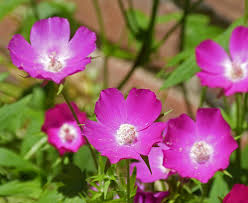 পরিচিতি
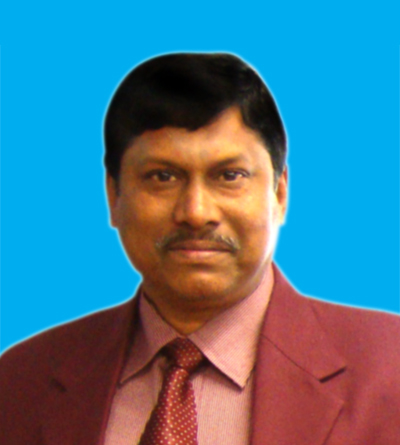 মোঃ আইয়ুব হোসেন খান
সহকারী প্রধান শিক্ষক
ইমাম গায্‌যালী গার্লস স্কুল এন্ড কলেজ, পাবনা
email: ayubigschool@gmail.com
[Speaker Notes: e]
পাঠ পরিচিতি
বিষয়-জীব বিজ্ঞান
শ্রেণীঃ নবম
অধ্যায়ঃ নবম
দৃরতা প্রদান ও চলন
এটা কিসের ছবি
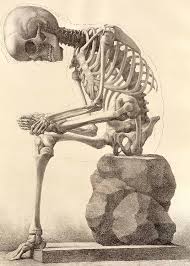 আজকের পাঠ
বিশেষ পাঠ
মানব দেহের কংকাল
নিচের চিত্র গুলো লক্ষ করি
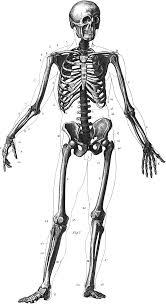 করোটিকা
মাক্সিলা
ক্লাভীকোল
স্কেপুলা
মান্ডিবল
হিউমেরাস
কশেরুকা
রেডিয়াস
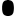 আলনা
স্যাক্রাম
কারপাল
ইলিয়াম
মেটা কারপাল
ফিমার
টিবিয়া
ফিবুলা
[Speaker Notes: মানব কঙ্কাল]
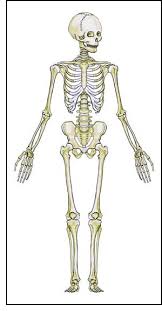 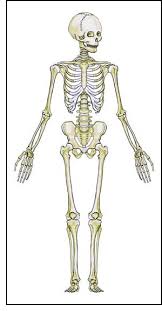 শিক্ষার্থীরা যা শিখবে
১। মানব কঙ্কালের বর্ণনা করতে পারবে।
২। মানব কঙ্কালের চিত্র অঙ্কন করতে পারবে।
৩। অস্থির সুস্থতা রক্ষায় সচেতনতা সৃষ্টি করতে পারবে।
দলগত কাজ
A - দল 
মানব কংকালের ৫টা কাজ লিখ।
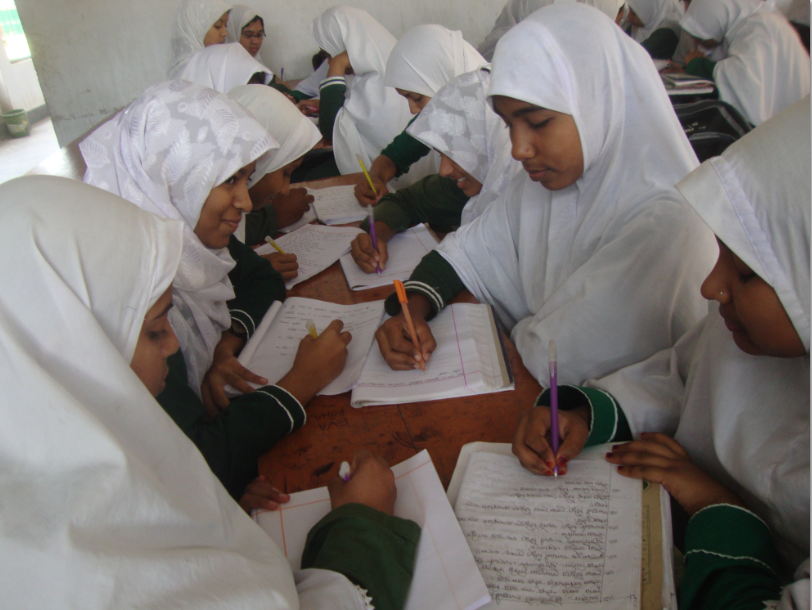 B -দল
বহিঃ কংকালের অংশ গুলো লিখ।
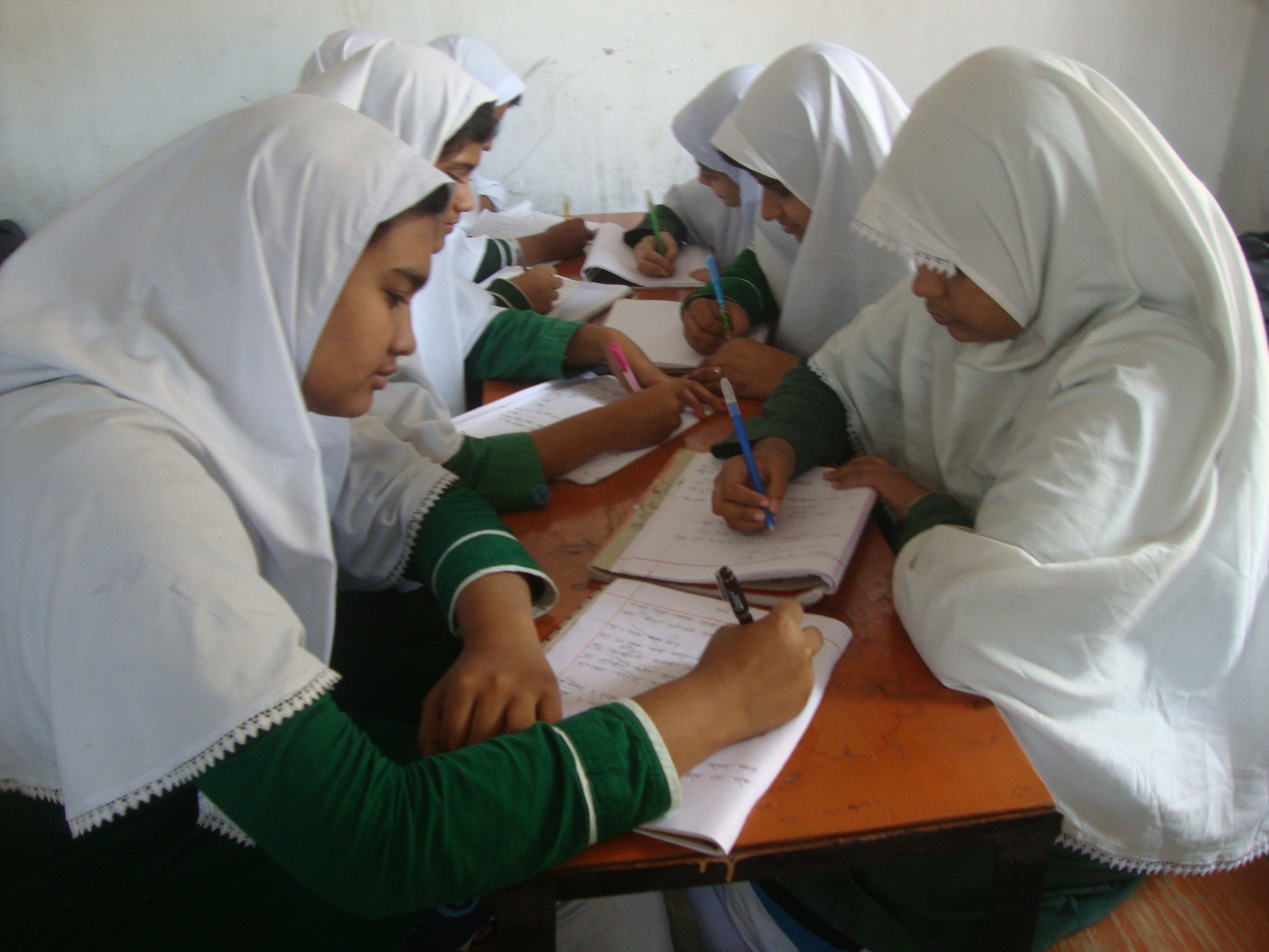 C - দল
চলাচলের জন্য কোন অস্থির বেশী দরকার?
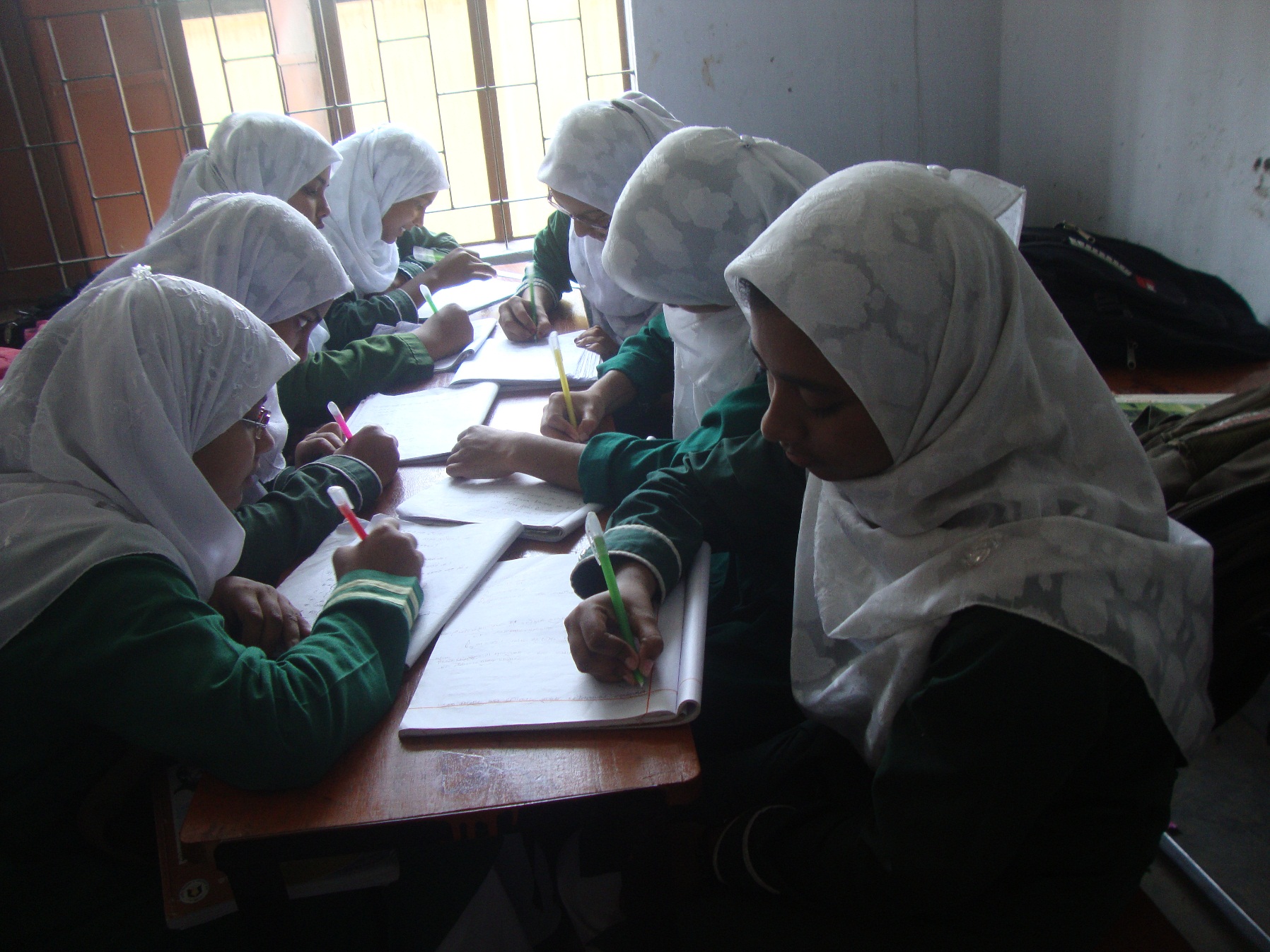 পাঠ মূল্যায়ন
নিচের চিত্রটি লক্ষ কর এবং বিভিন্ন  অংশের নাম বল
১
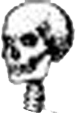 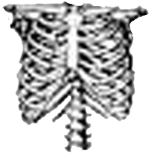 ২
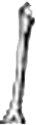 ৫
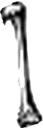 ৩
৬
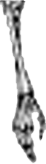 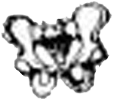 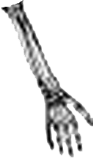 ৪
৭
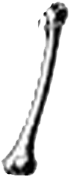 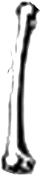 ৮
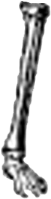 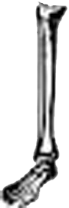 ৯
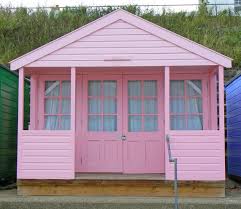 একটি মানব কংকাল অংকন  করে বিভিন্ন অংশের নাম লিখ
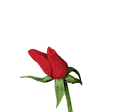 ধন্যবাদ
সবাইকে